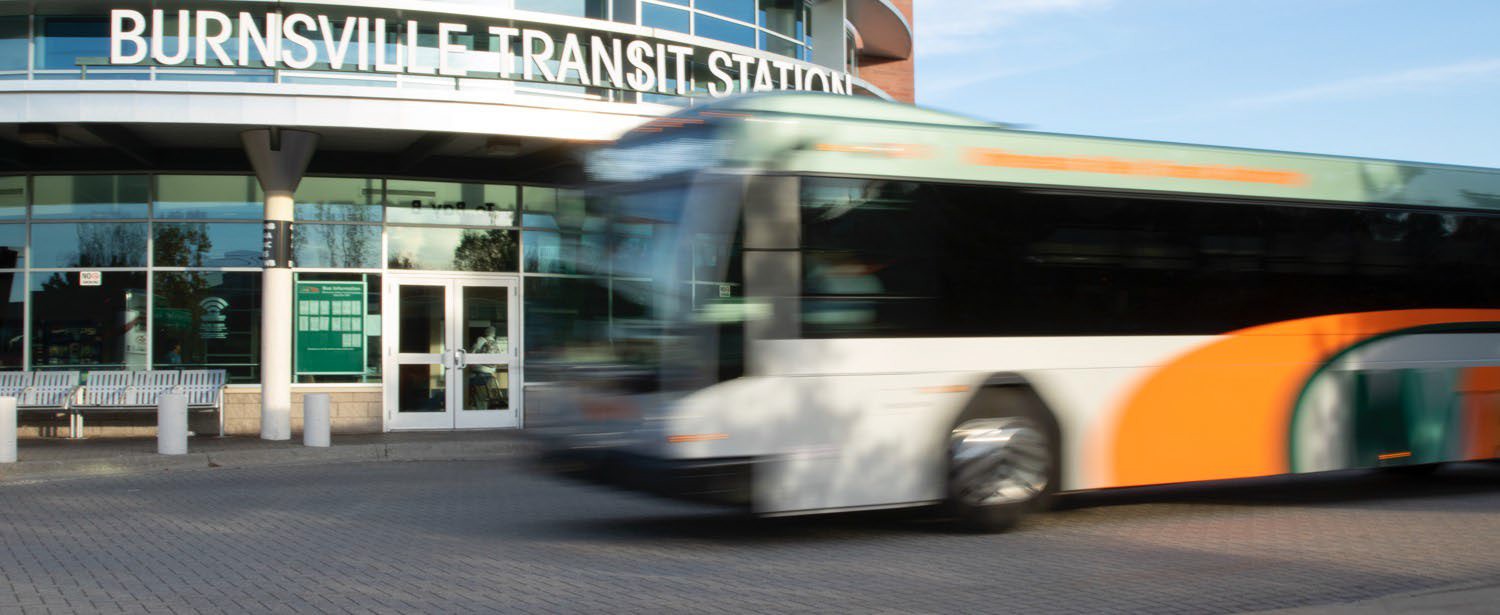 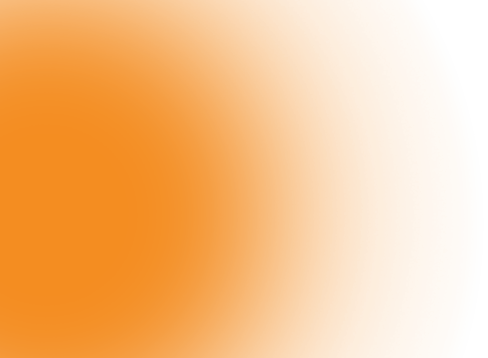 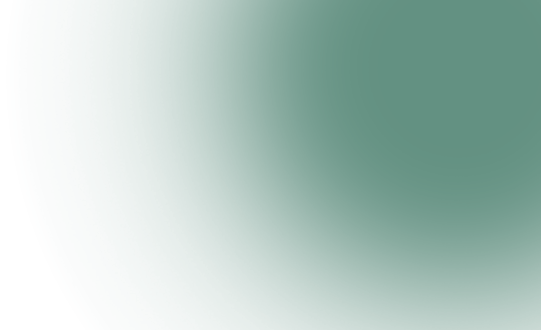 Dakota County Technical College	MVTA Services | October 2022
FAMILY RESOURCE CENTER
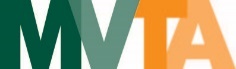 Minnesota Valley Transit Authority
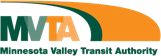 Family Resource Center
MVTA Services | June 2023
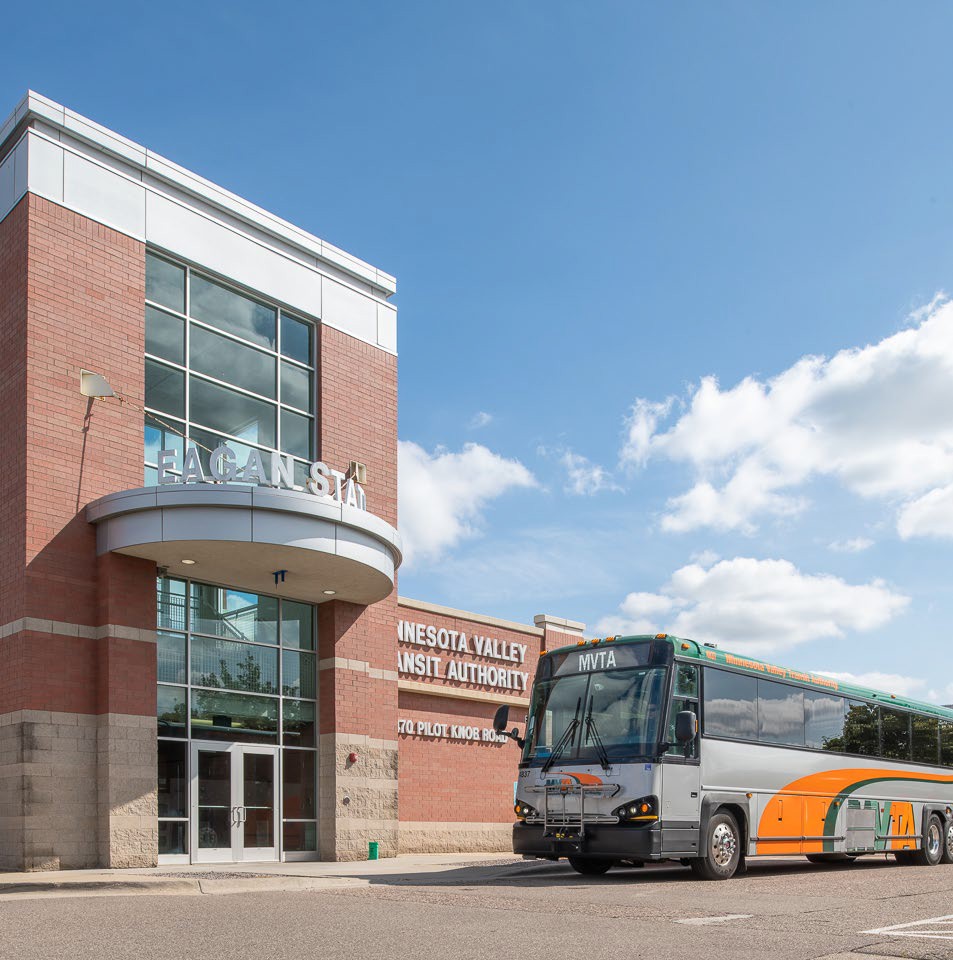 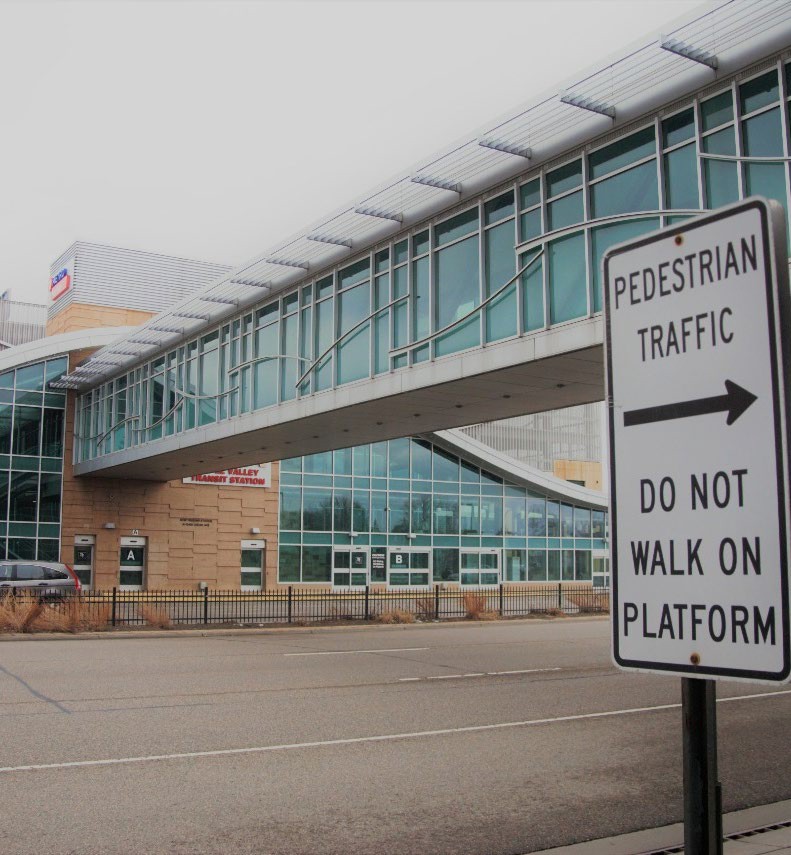 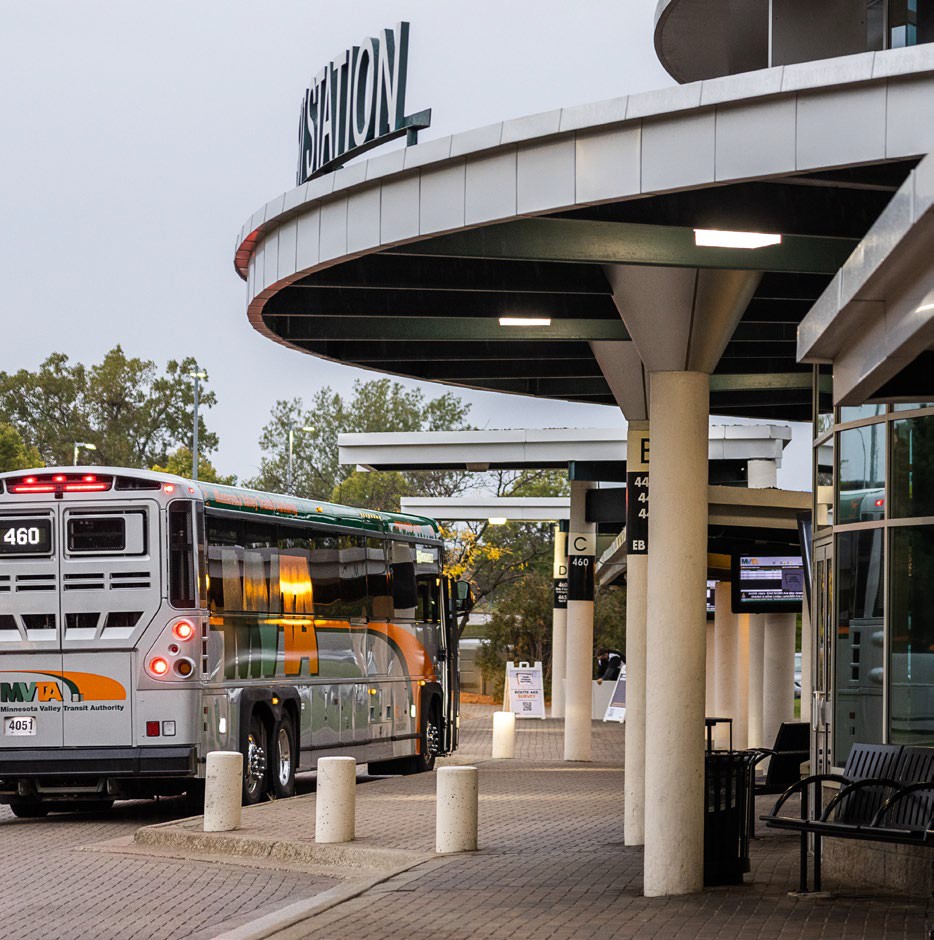 Burnsville Transit Station
Apple Valley Transit Station
Eagan Transit Station
MVTA Transit Stations
Family Resource Center
MVTA Services | June 2023
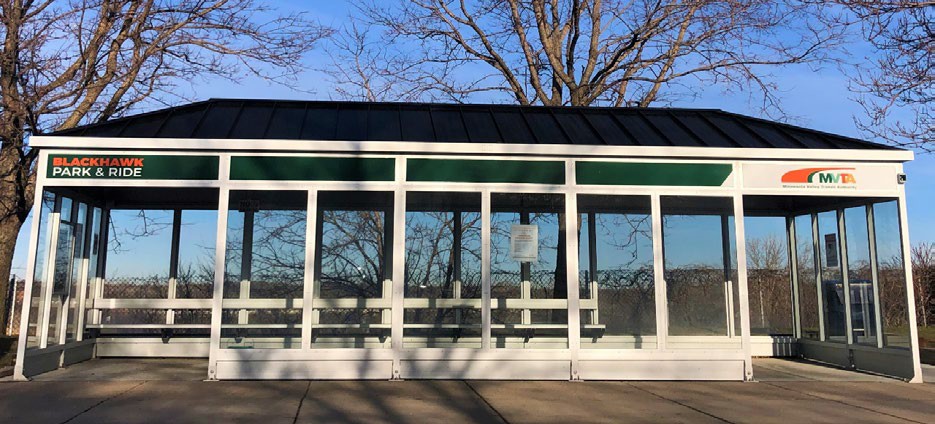 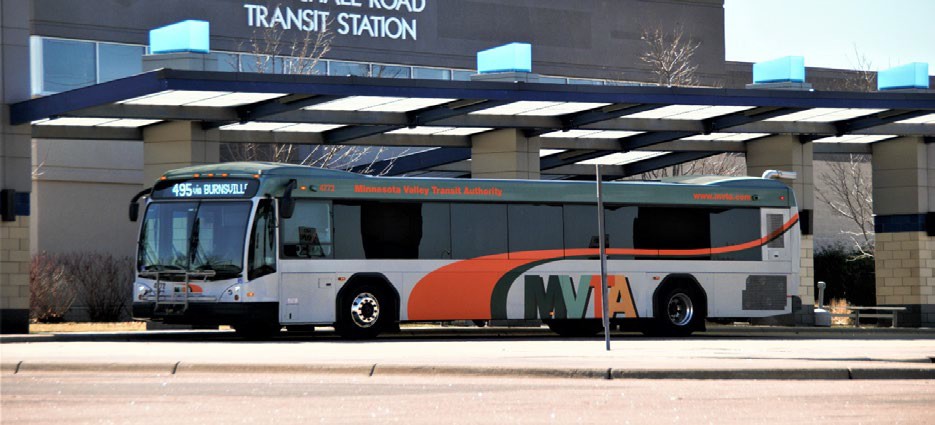 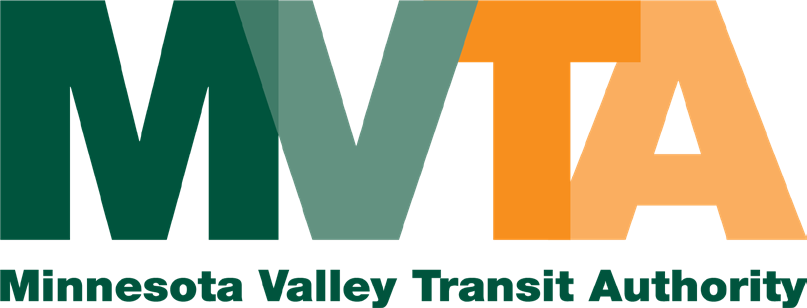 Blackhawk Park & Ride
Marschall Road Transit Station
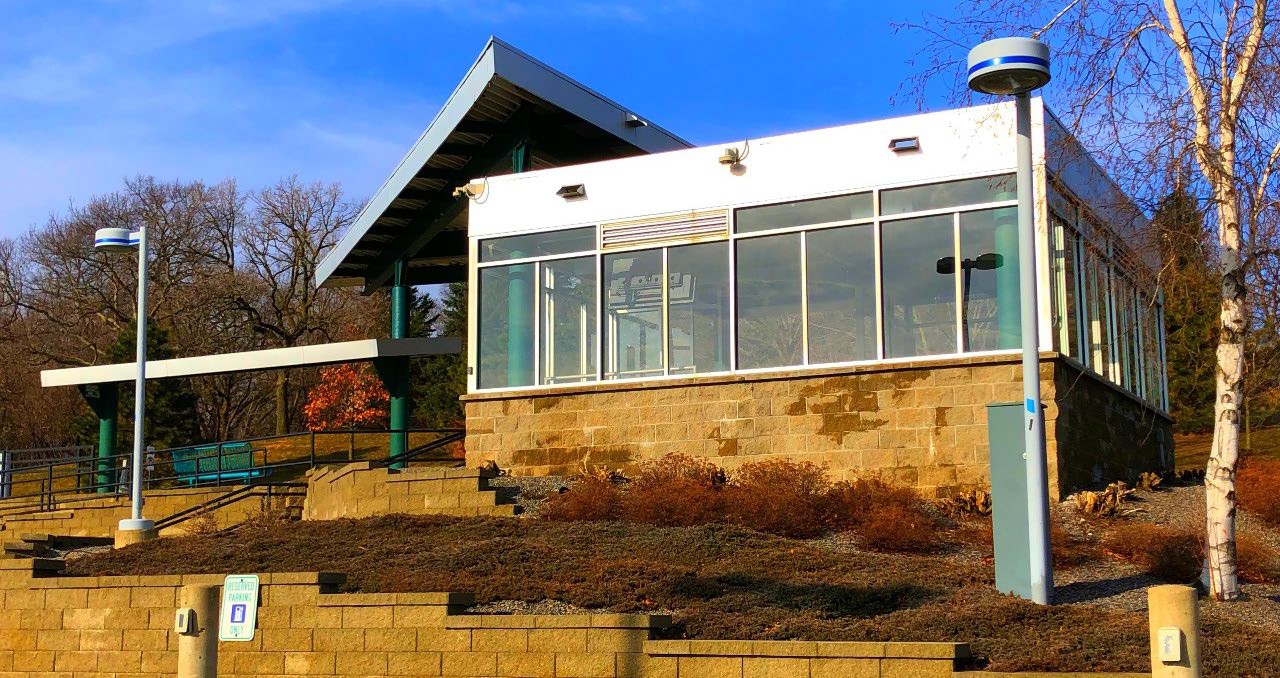 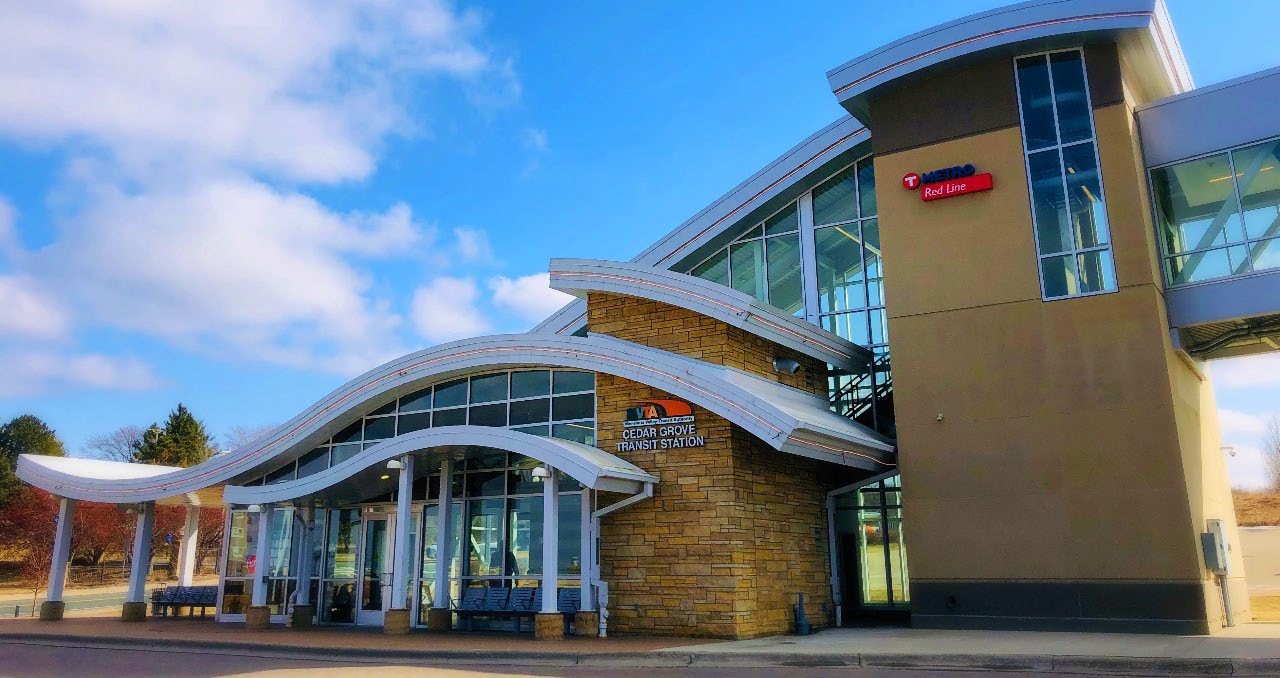 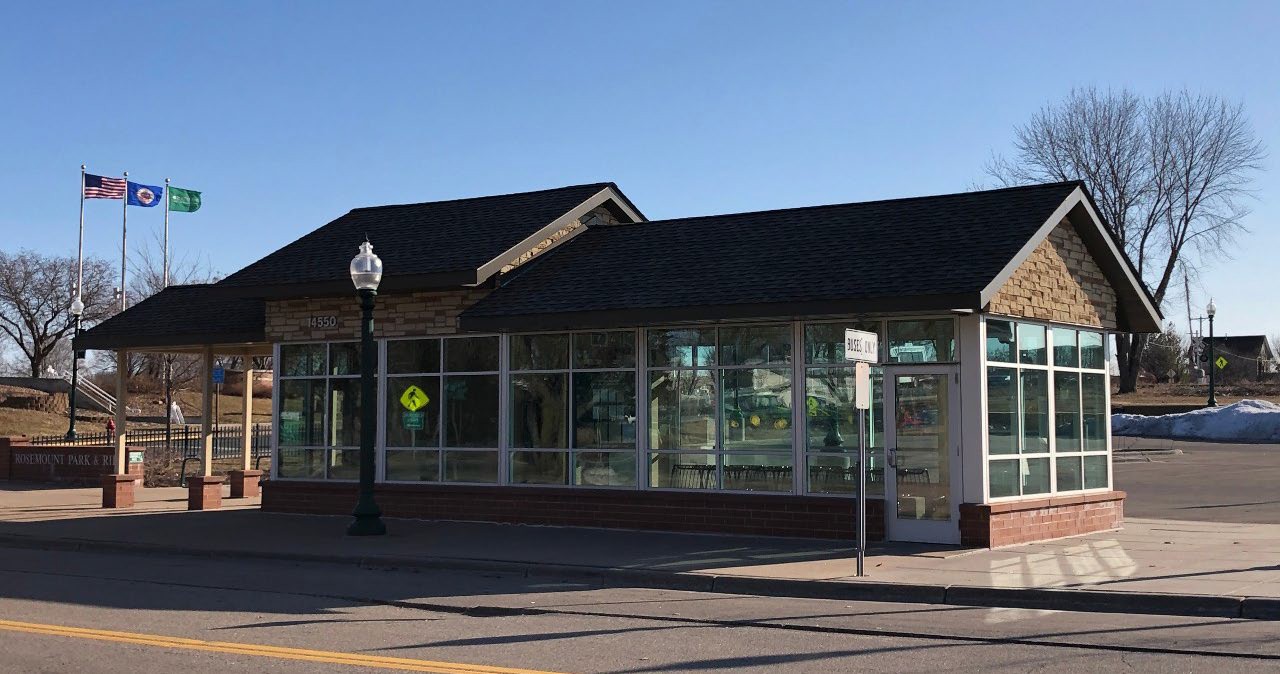 Rosemount Transit Station
Cedar Grove Transit Station
Palomino Hills Park and Ride
Family Resource Center
MVTA Services | June 2023
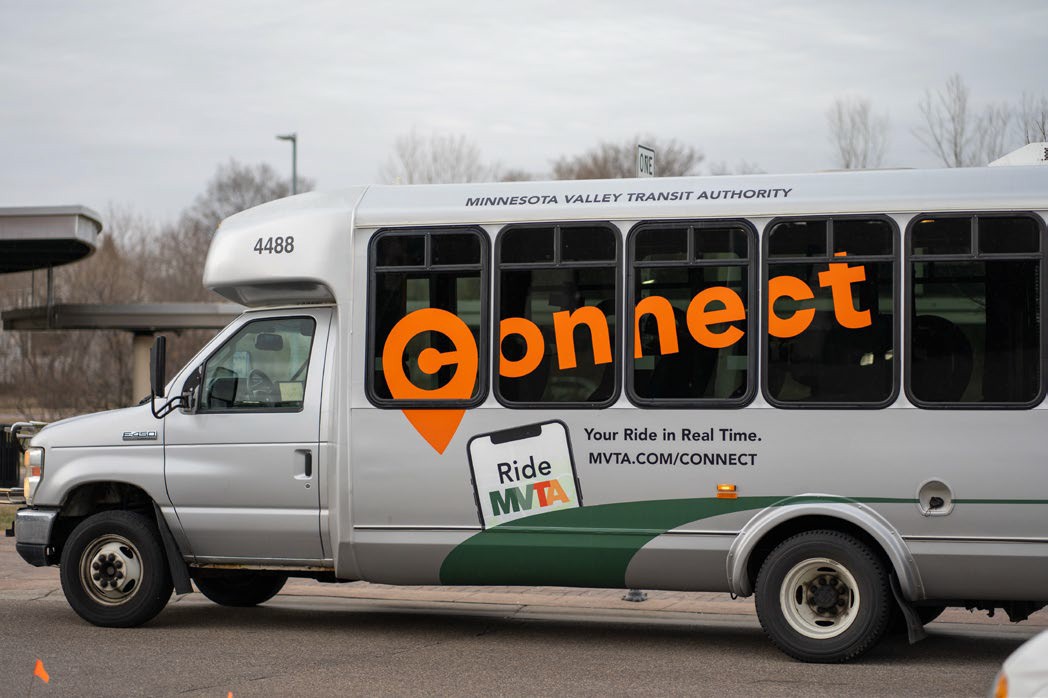 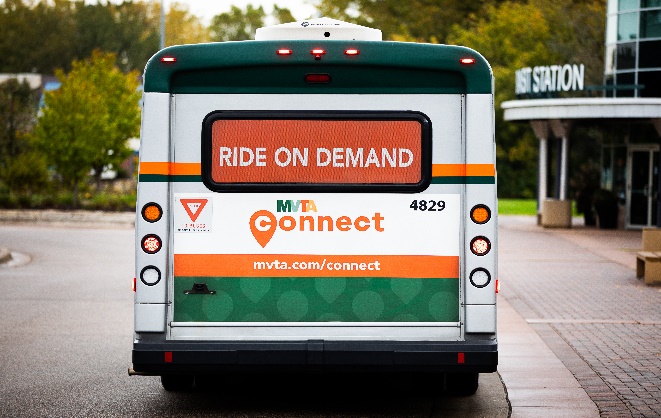 Taking MVTA Connect
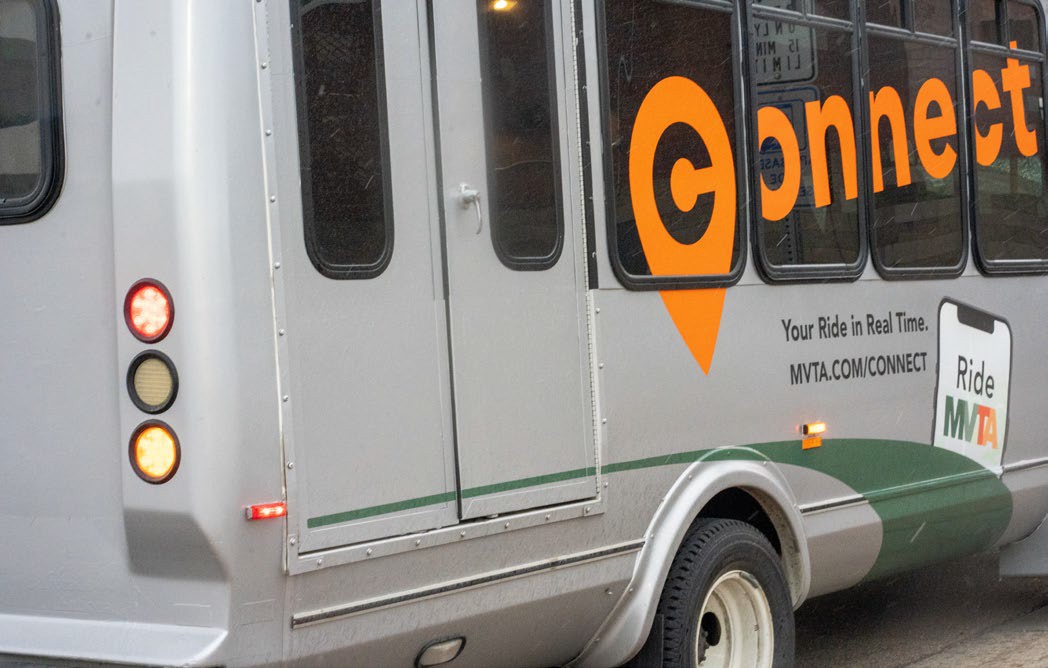 Family Resource Center
MVTA Services | June 2023
What is MVTA Connect?
On-demand service, booked via an app
First-last mile service or a “link”
Service is based on availability
$3 fare (one-way)
Runs 6am to 9pm, 7 days a week
Serves Apple Valley, Burnsville, Rosemount, and Savage
Also serves the City of Eagan (separate zone)
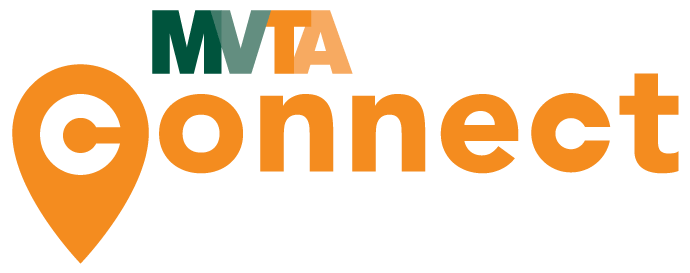 Family Resource Center
MVTA Services | June 2023
Preparing for Your Trip
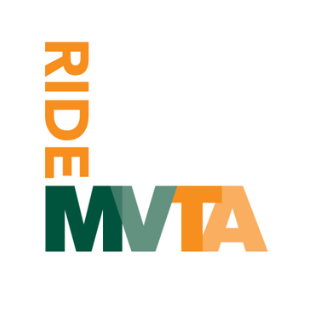 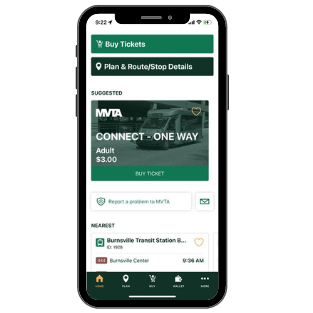 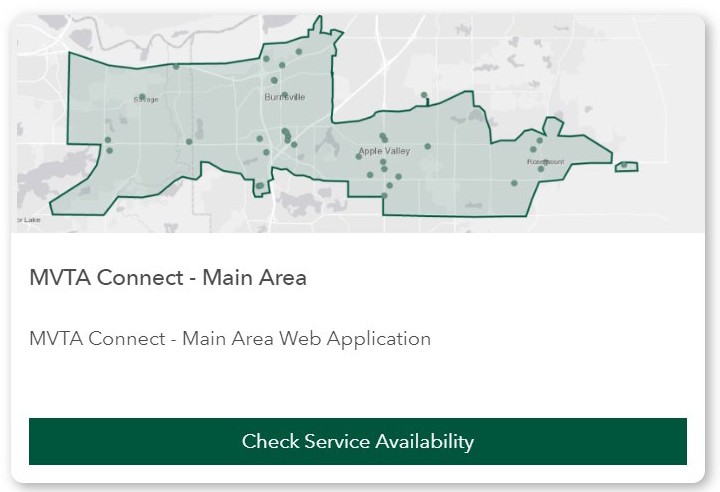 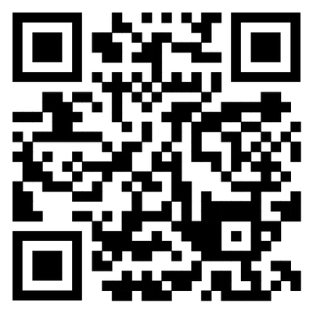 Family Resource Center
MVTA Services | June 2023
How to Ride the Bus
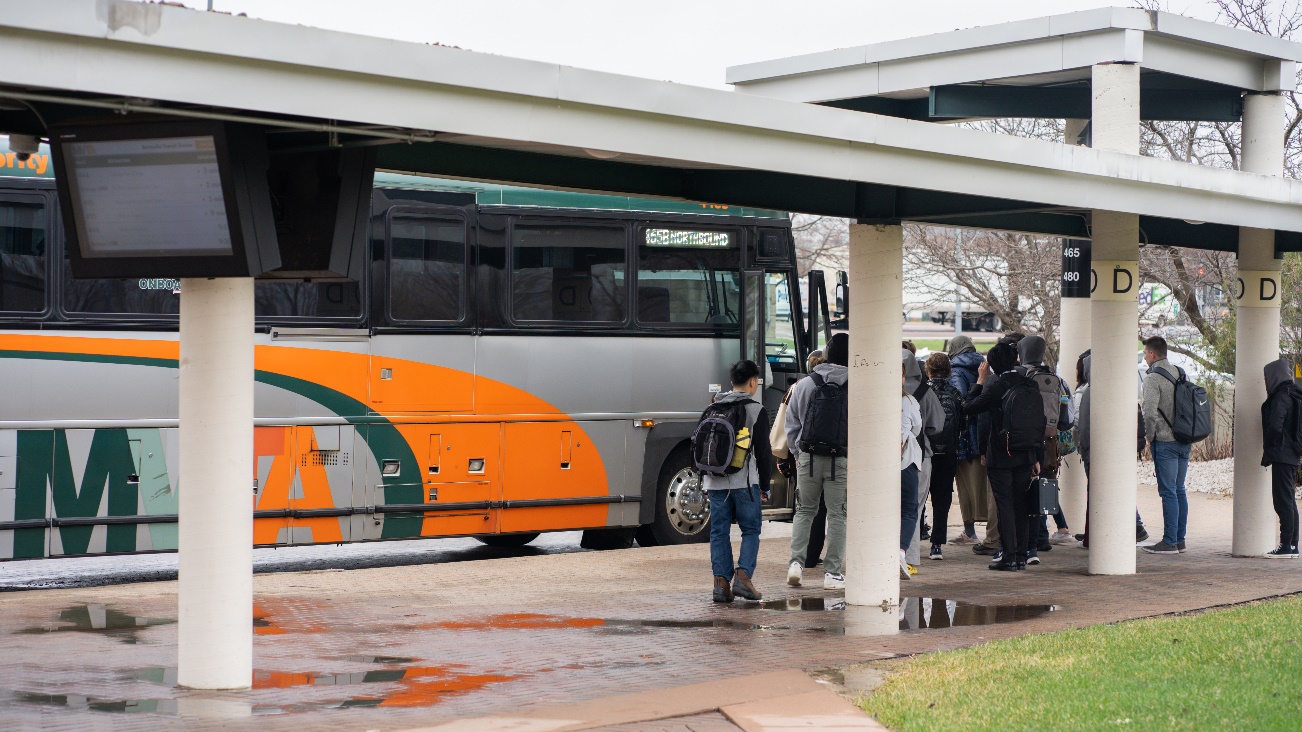 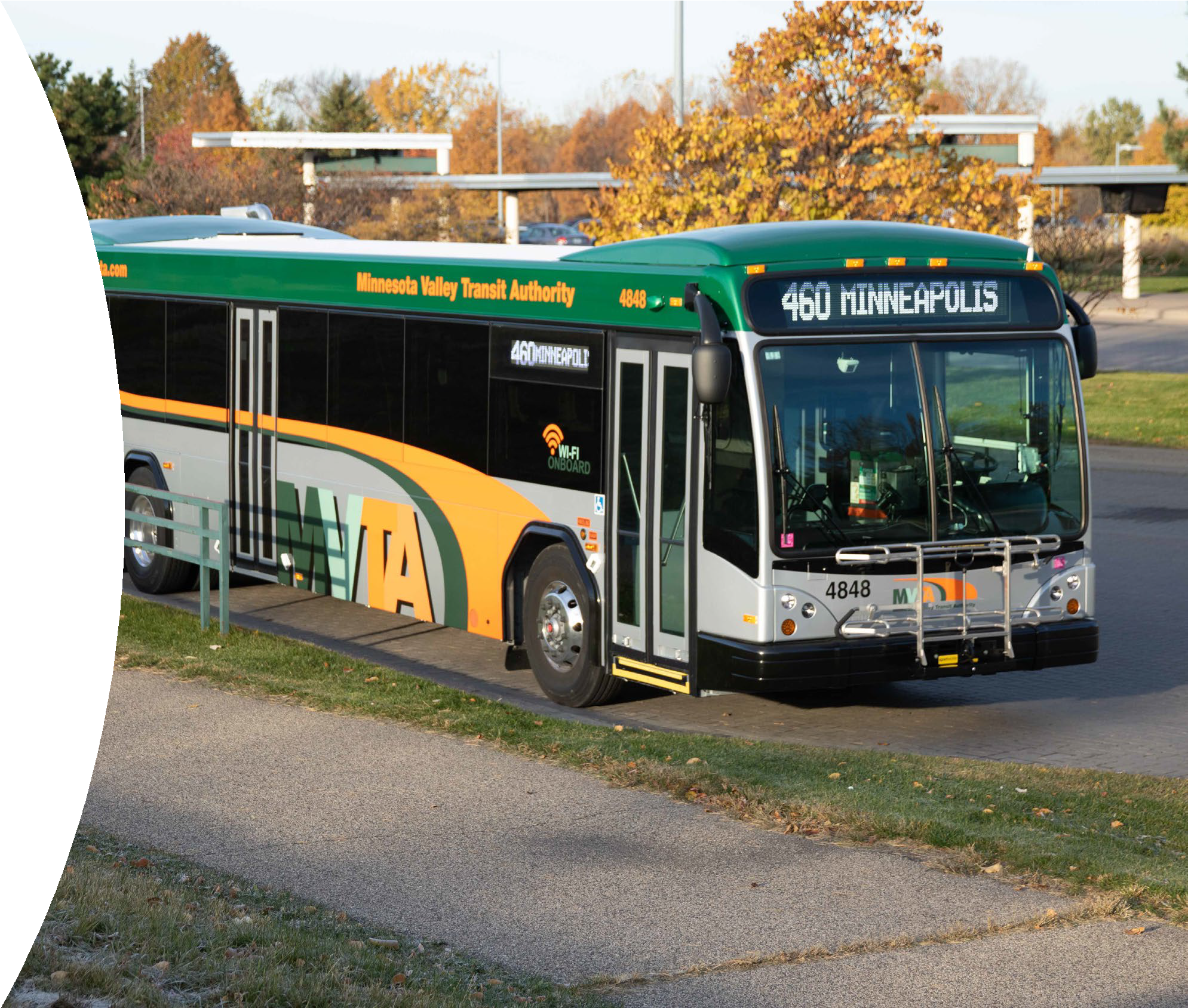 Family Resource Center
MVTA Services | October 2022
Taking Fixed Route
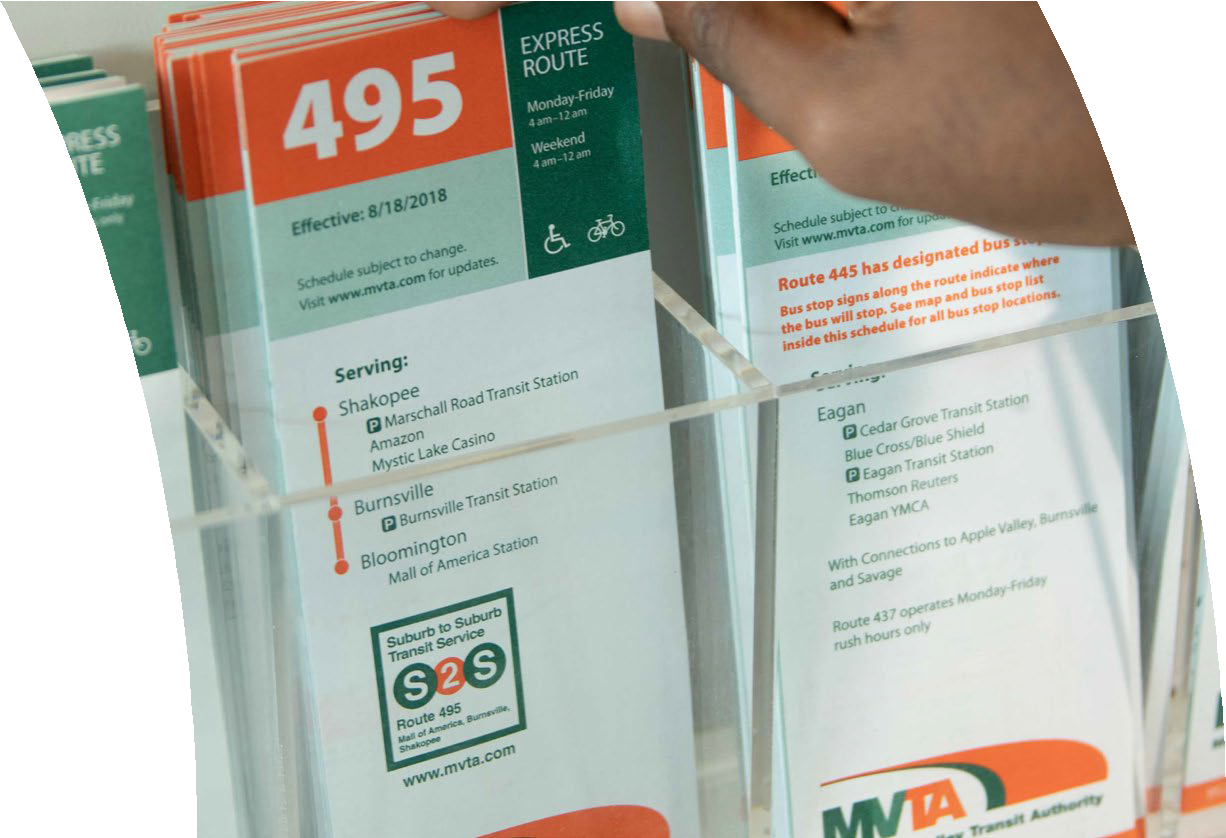 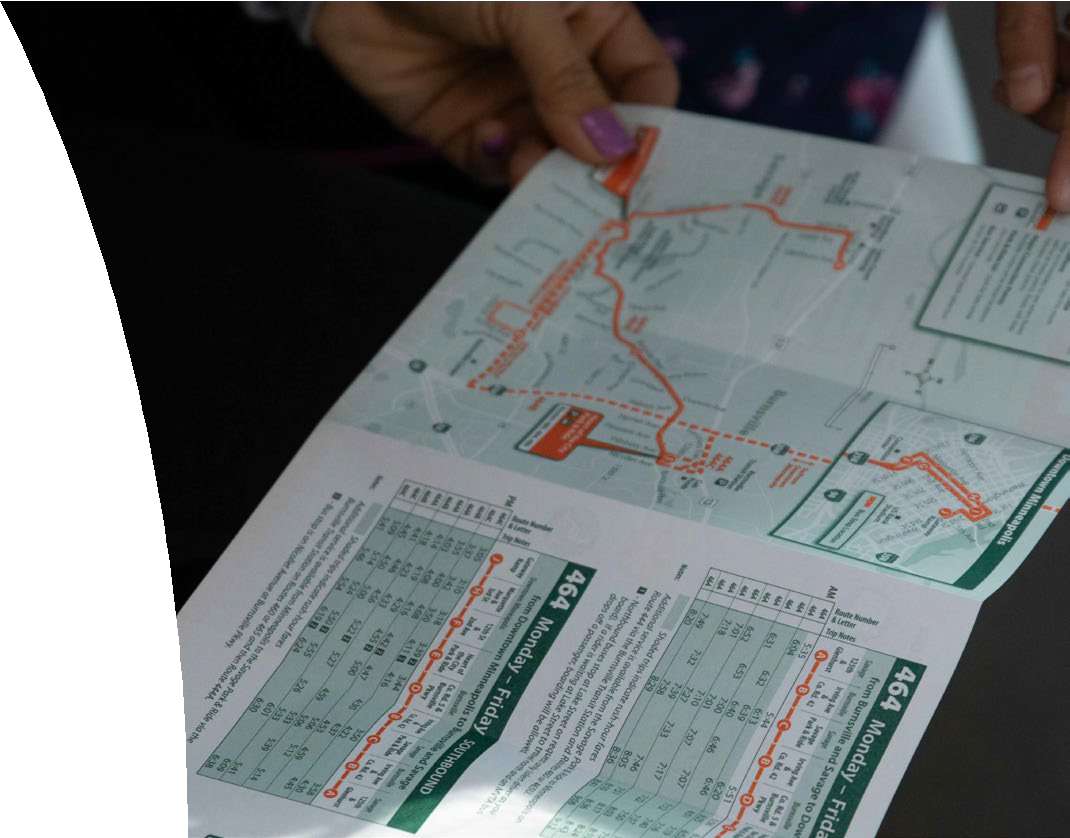 Family Resource Center
MVTA Services | October 2022
1. Plan Your Trip
MVTA Pocket Schedules are available at transit stations throughout the MVTA Service Area
Online Trip Planning Tools
MVTA Site
RideMVTA App
Google Maps
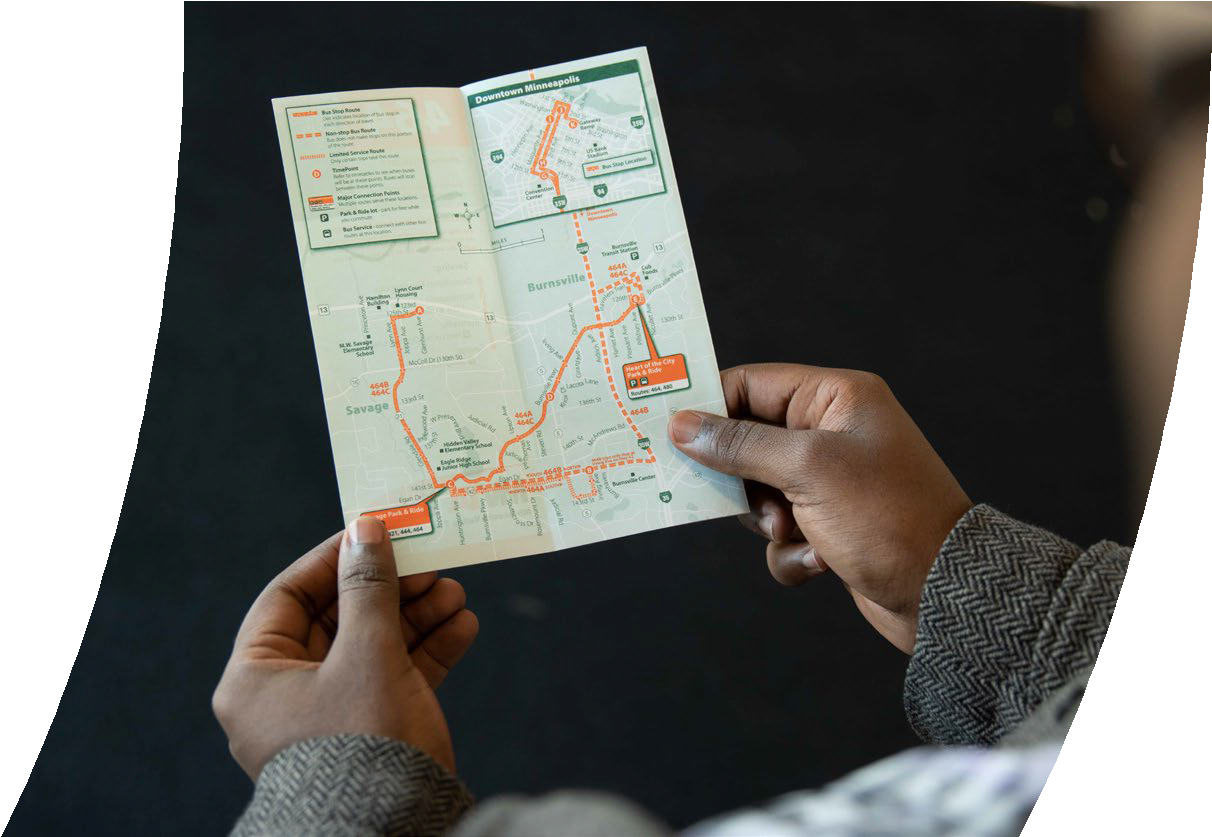 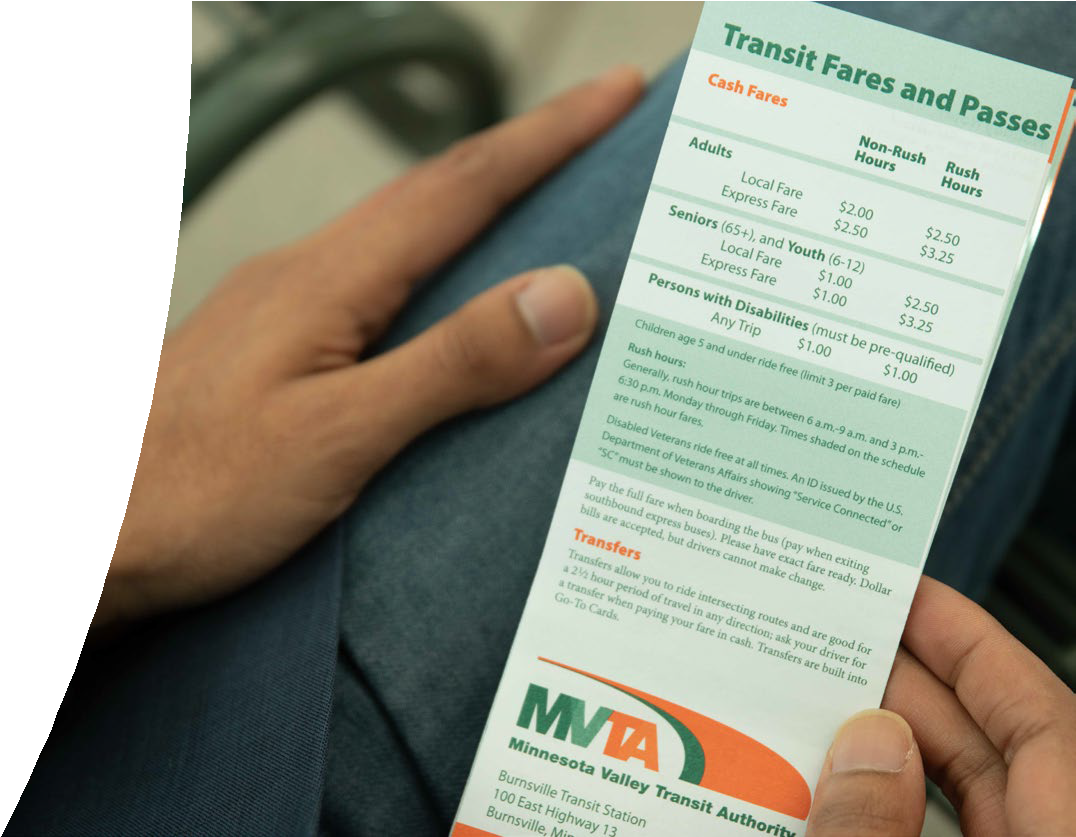 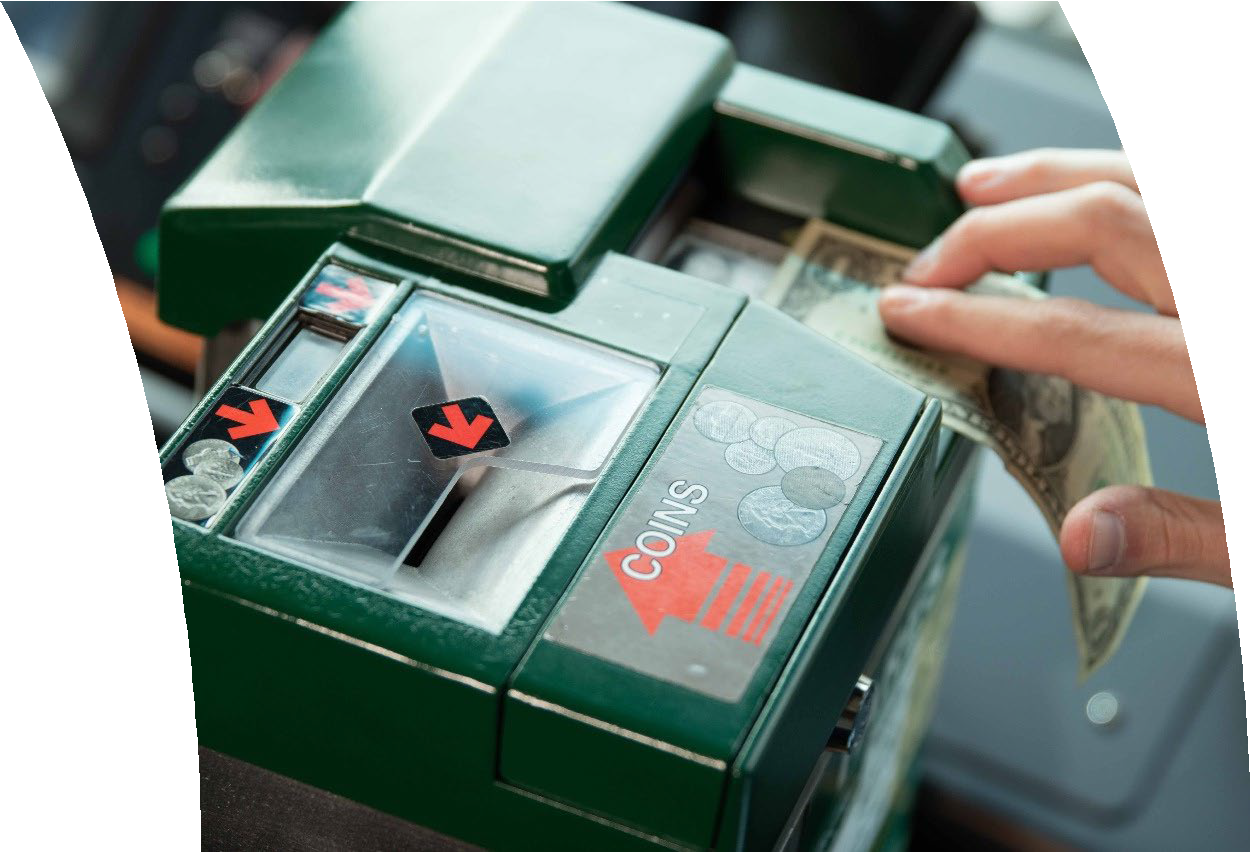 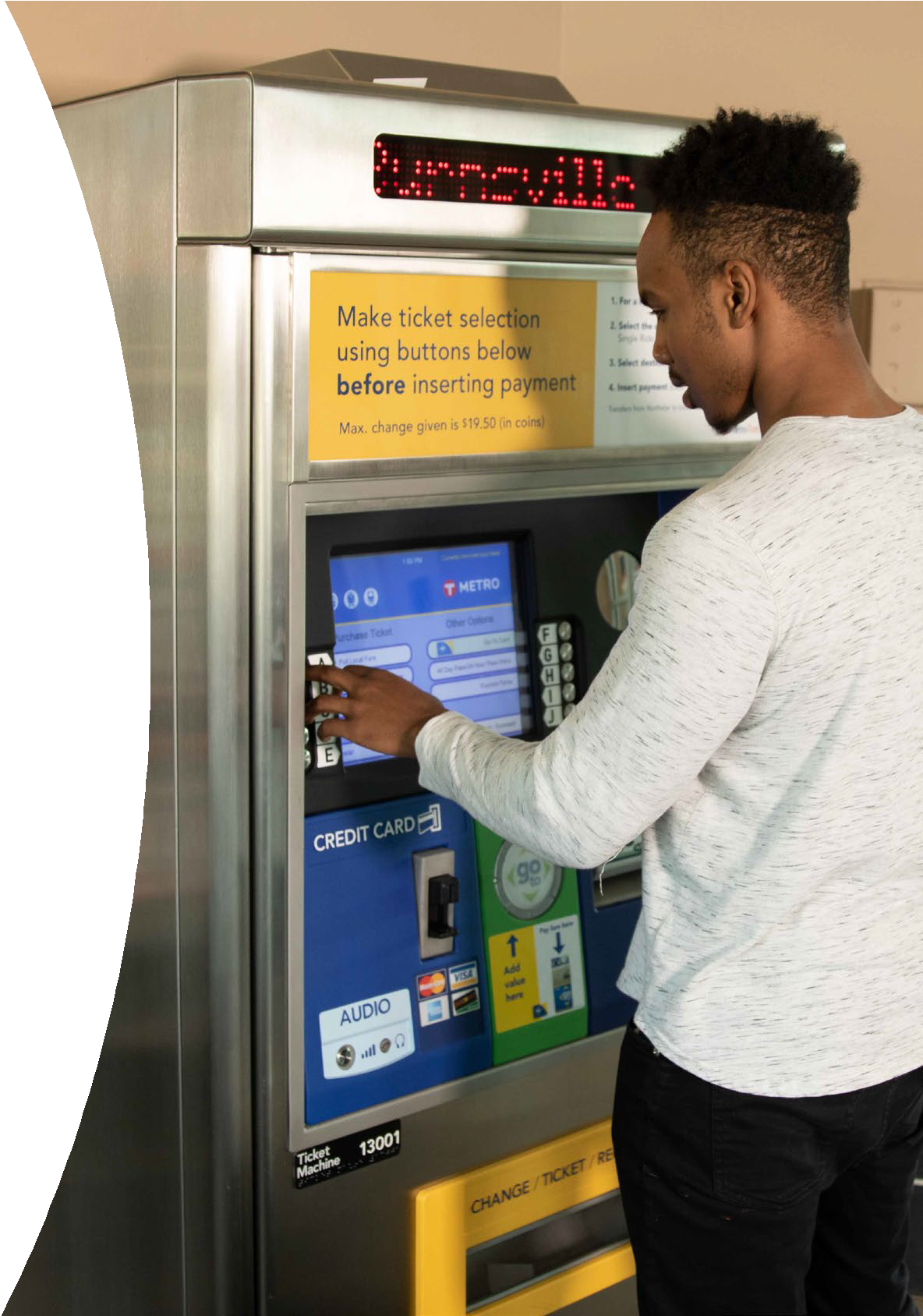 Family Resource Center
MVTA Services | October 2022
2. Paying for Your Trip
When riding Connect, fare can be paid via credit card on the app or with cash
When transferring to fixed route, riders may use a free transfer ticket
If you are not utilizing a transfer, fixed route fare can be paid with:
Paying with Cash
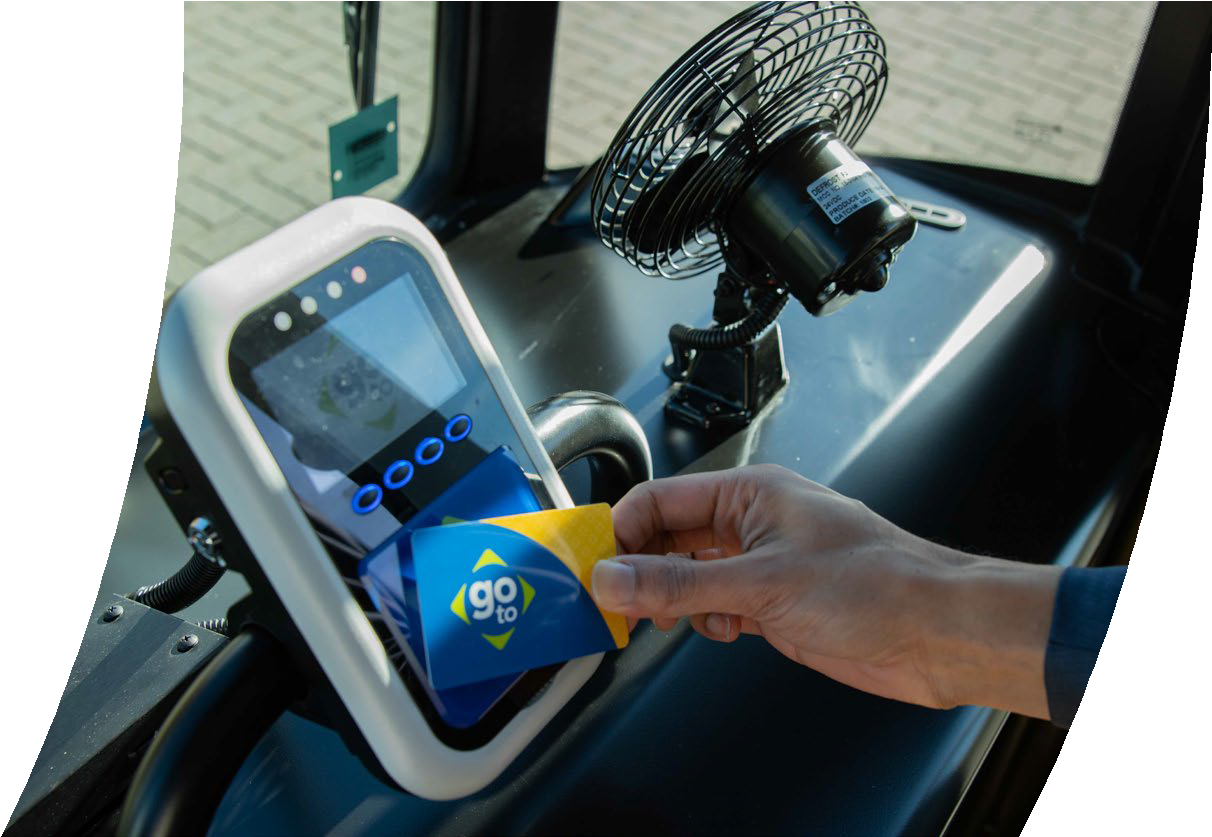 Go-To Tap Card
Cash*
*Note that drivers do not make change
Tapping Your Card
Getting Your Ticket or Card
Family Resource Center
MVTA Services | June 2023
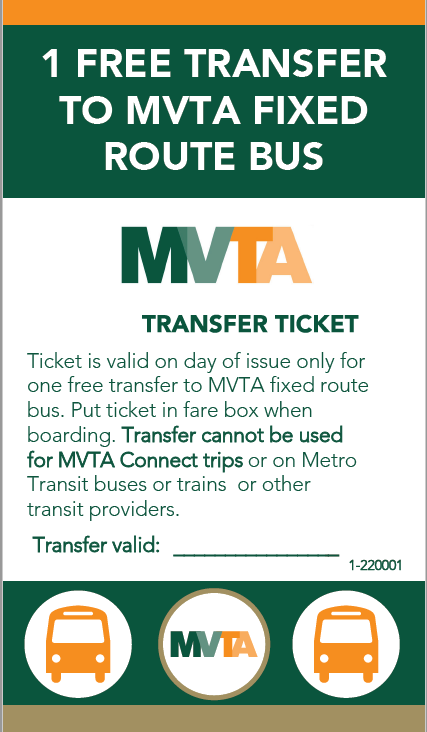 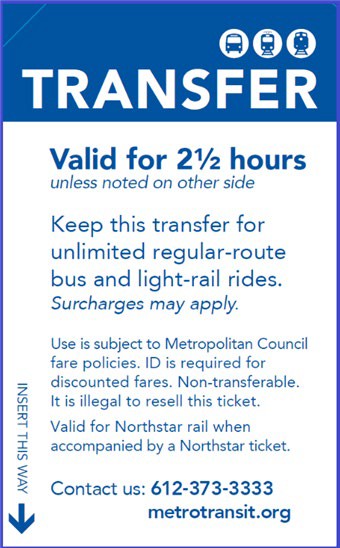 Types of Transfers
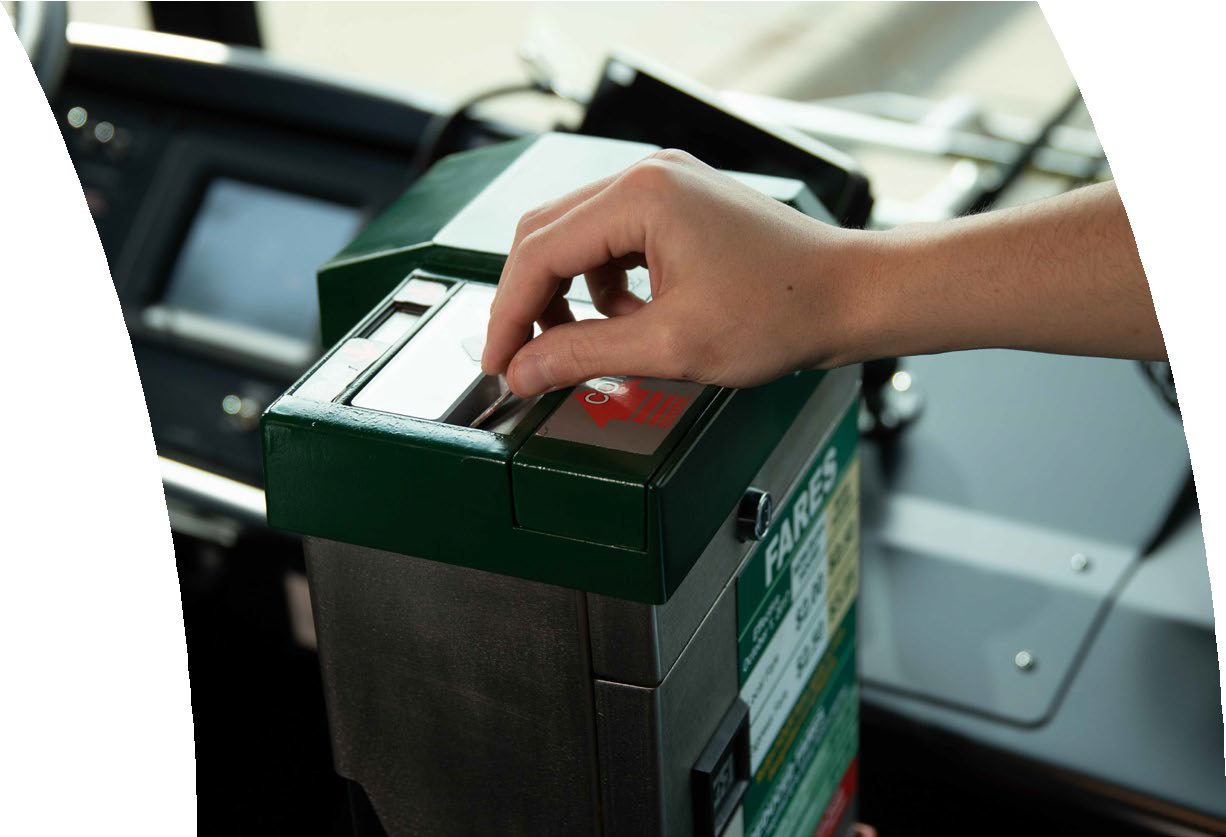 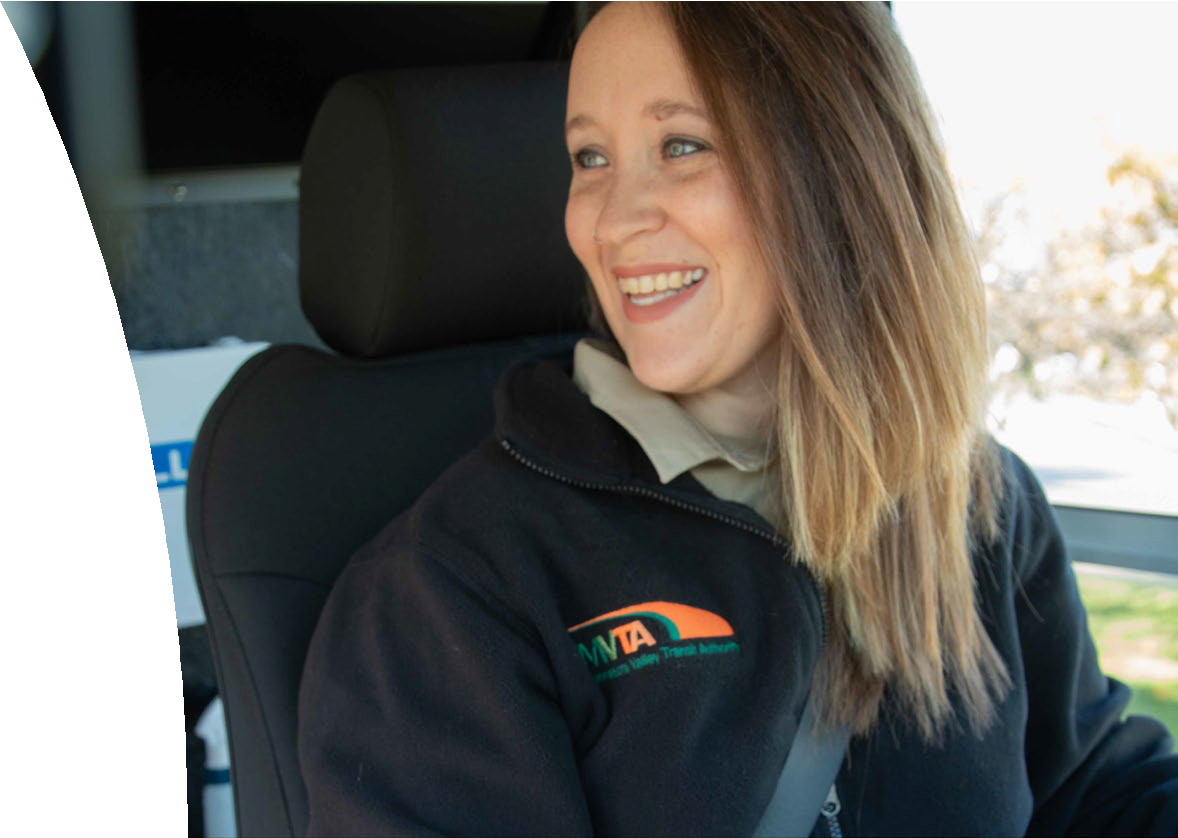 MVTA Services | October 2022
3. Boarding the Bus
Insert cash or MVTA Connect transfer ticket into farebox
Go-To cards can be tapped on the reader
Pull yellow cord or press red stop button to alert driver just before desired bus stop
If using a mobility device, the driver will assist you in boarding the bus via ramp and provide proper device securement
Please remember to collect all belongings upon exiting the bus
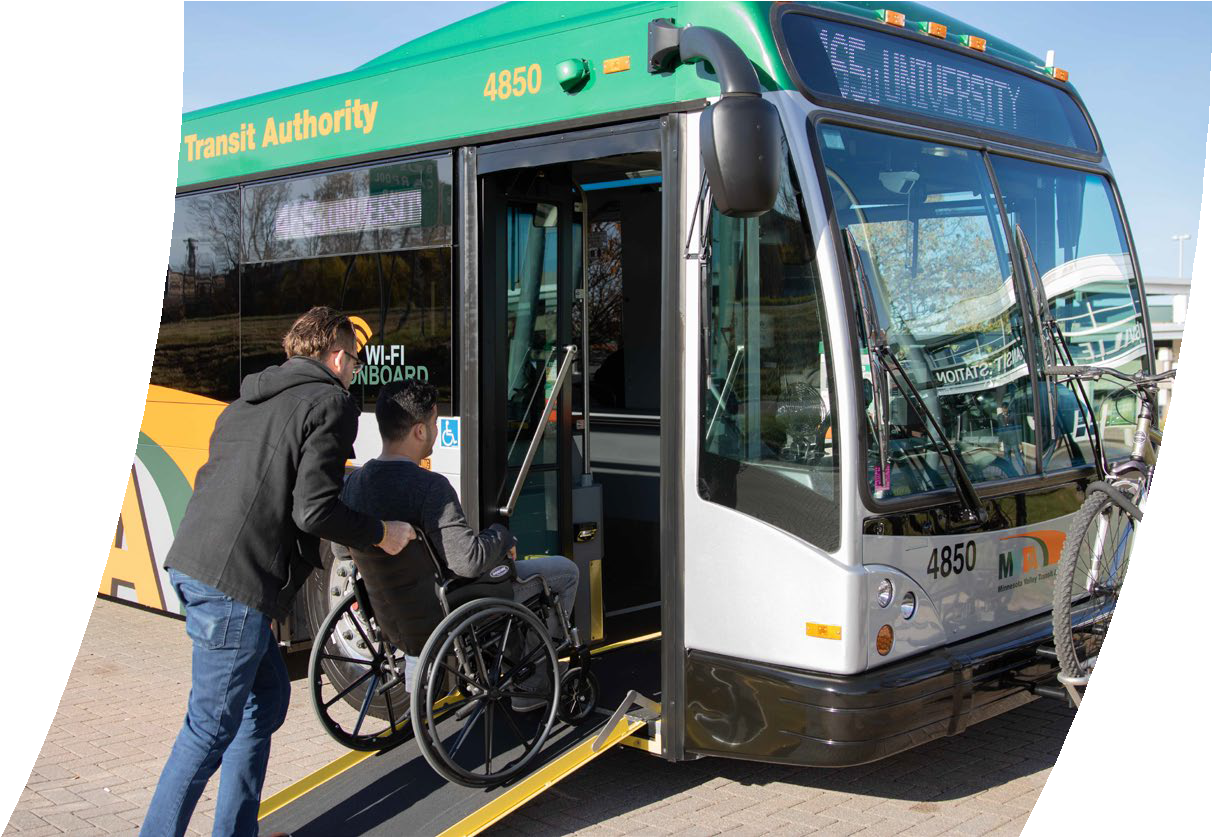 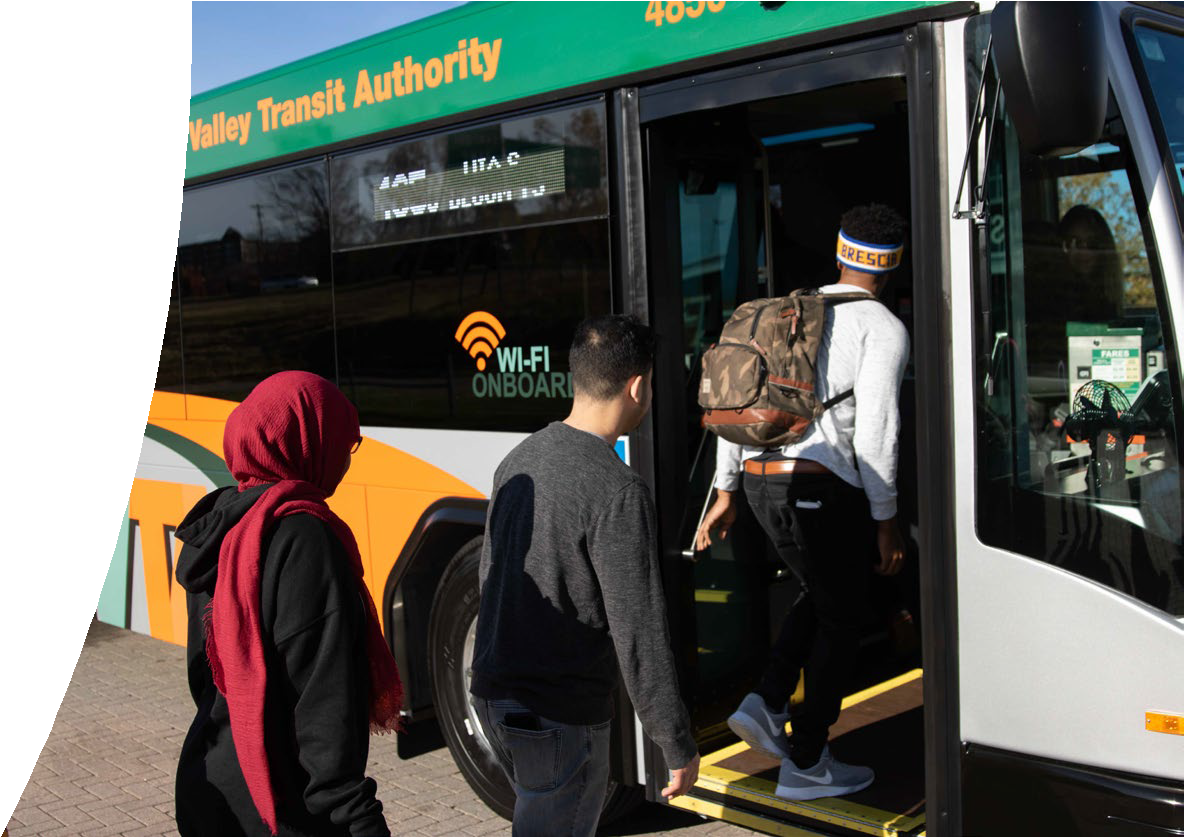 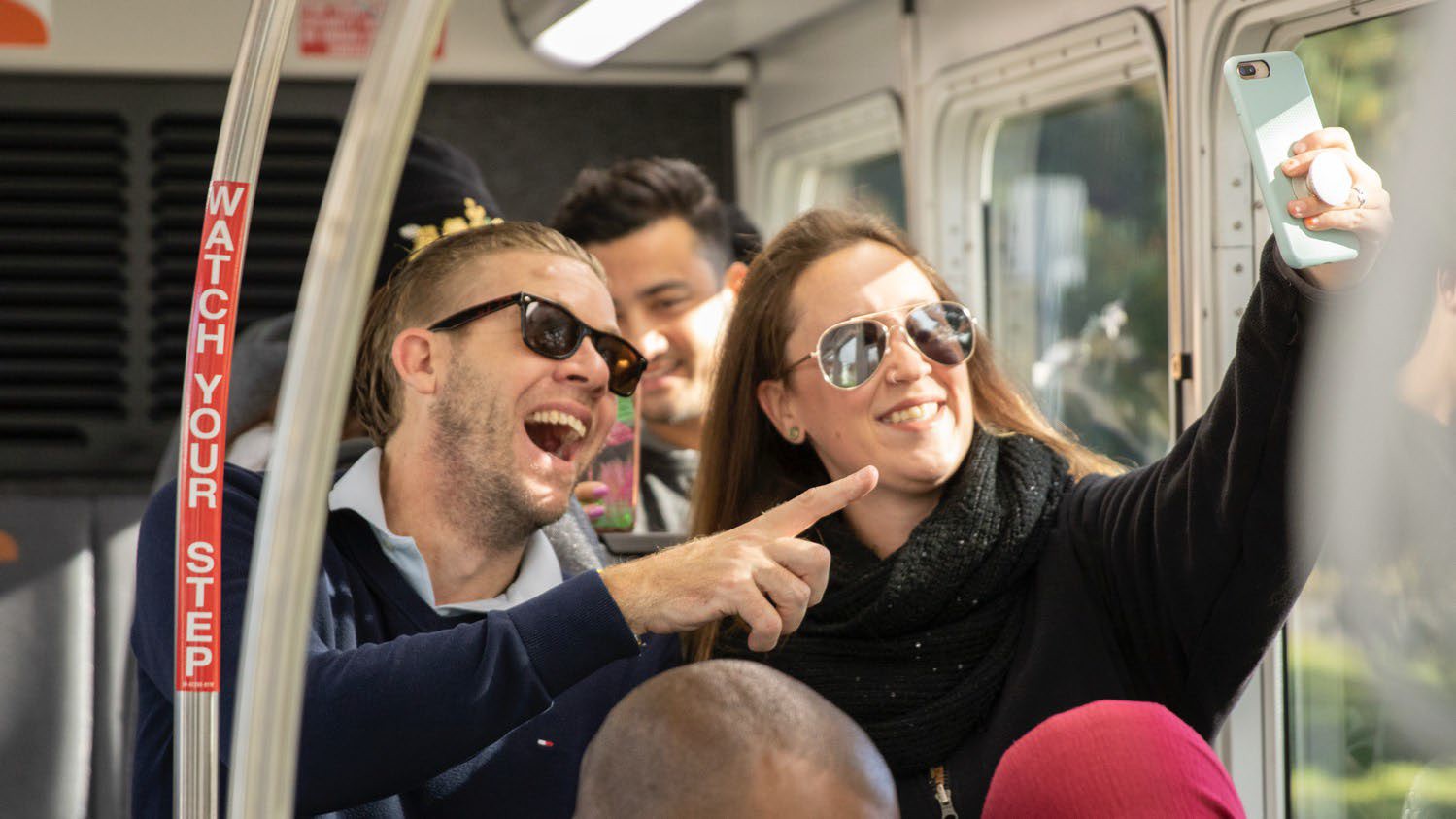 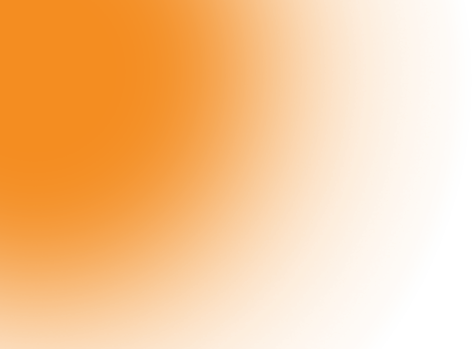 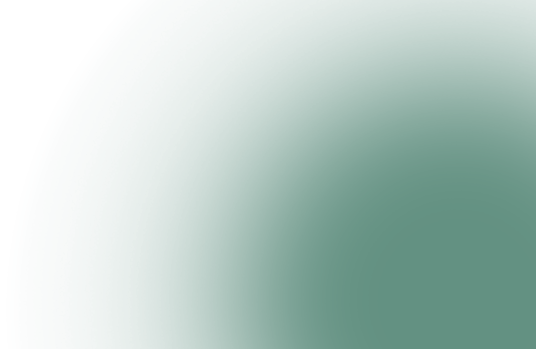 Dakota County Technical College	MVTA Services | October 2022
Questions?
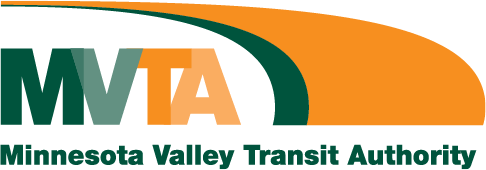